Cultural Awareness  Training
Transportation Providers 2021
This course will provide information on
Your role in cultural awareness
Communication/Language Assistance
Cross-cultural communication
Impacts of cultural influences
Health and social disparities
2
[Speaker Notes: Presenter
2021-04-28 14:45:05
--------------------------------------------
This course will provide information on: Your  role in cultural awareness  Communication
Language assistance  Impacts of cultural influences  Health and social disparities  Cross-cultural communication]
Culture
Culture refers to integrated patterns of human behavior  that include the language, thoughts, actions, customs,  beliefs, values, and institutions that unite a group of  people.

Members’ respective cultures affect every aspect of their  care, including the transportation to their medical  appointments that you provide.
3
Cultural Competency
Cultural Competence is the awareness and  understanding of people from one or more different  cultures, as well as the ability to effectively interact with  them.
4
Diversity
Diversity consists of the differences we recognize in each other such as gender, culture,  race, ethnicity, age, religion, sexual orientation, and physical and mental abilities. Diversity  also includes other factors such as economic status, point of view, educational background,  employment history and political beliefs. As our economy becomes increasingly global, our  community grows ever more diverse!
[Speaker Notes: Presenter
2021-04-28 14:45:06
--------------------------------------------
Diversity consists of the differences we  recognize in each other such as  gender, culture, race, ethnicity,  age, religion, sexual orientation,  and physical and mental abilities.  Diversity also includes other  factors such as economic status,  point of view, educational  background, employment history  and political beliefs. As our  economy becomes increasingly  global, our community grows  ever more diverse!]
Diversity in Business
Socio-  economic  Status
Gender  Expression  & Identity
Sexual  Orientation
Age
Gender
Race
Religion
Language
6
[Speaker Notes: Presenter
2021-04-28 14:45:07
--------------------------------------------
As a Transportation Provider, you  encounter members who are  influenced by a wide variety of  cultural factors, such as: Age
Gender  Race  Religion
Socio-economic status  Language
Sexual orientation
Gender expression and identity]
Diversity in Business
Promoting diversity is a critical part of  ModivCare’s commitment to providing  superior customer service to our  members.
Member satisfaction is enhanced
Members who receive a positive response  to their own cultural or linguistic  background will be encouraged to use  ModivCare continuously for their non-  emergency medical transport
Positive attitudes are win-win
We need to be able to meet, greet,  transport and work alongside diverse  individuals
7
[Speaker Notes: Presenter
2021-04-28 14:45:07
--------------------------------------------
Promoting diversity is a critical part  of ModivCare’s commitment to  providing superior customer  service to our members. Member  satisfaction is enhanced
Members who receive a positive response  to their own cultural or linguistic  background will be encouraged  to use ModivCare continuously  for their non-emergency medical  transport Positive attitudes are  win-win
We need to be able to meet, greet,  transport and work alongside  diverse individuals]
Race, Culture and Language
Racial, cultural and linguistic prejudices can  inflict deeply hurtful insults. When you  disparage someone in any of these ways,  you're insulting not only the individual but also  the person's family, friends, ancestors and  heritage.

This can also feel very threatening —  especially if the targeted individual is of a  small minority in the workplace.
8
[Speaker Notes: Presenter
2021-04-28 14:45:07
--------------------------------------------
Racial, cultural and linguistic prejudices can  inflict deeply hurtful insults.  When you disparage someone in  any of these ways, you're  insulting not only the individual  but also the person's family,  friends, ancestors and heritage.  This can also feel very  threatening — especially if the  targeted individual is of a small  minority in the workplace.]
Race, Culture and Language
It's okay, and often even beneficial, to  acknowledge stereotypes. Awareness of  one's stereotypes makes them easier to deal  with and helps avoid mistakes that can lead  to offensive comments or actions.
9
[Speaker Notes: Presenter
2021-04-28 14:45:07
--------------------------------------------
It's okay, and often even beneficial, to  acknowledge stereotypes.  Awareness of one's stereotypes  makes them easier to deal with  and helps avoid mistakes that  can lead to offensive comments  or actions.]
Race, Culture and Language
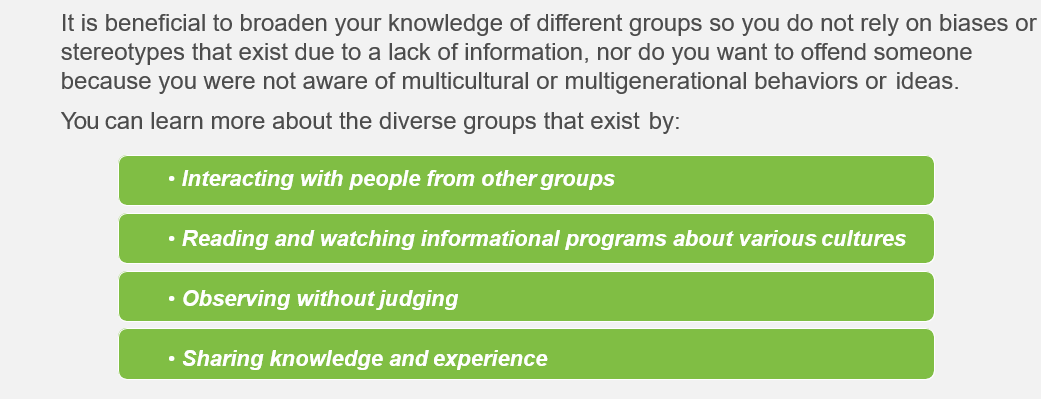 10
[Speaker Notes: Presenter
2021-04-28 14:45:07
--------------------------------------------
It is beneficial to broaden your knowledge of  different groups so you do not  rely on biases or stereotypes that  exist due to a lack of information,  nor do you want to offend  someone because you were not  aware of multicultural or  multigenerational behaviors or  ideas. You can learn more about  the diverse groups that exist by:
• Interacting with people from other  groups
• Reading and watching informational  programs about various cultures
• Observing without judging
• Sharing knowledge and experience]
Your Role in Cultural Awareness
Your Role in Diversity

Different people require different approaches to achieve positive outcomes due to  their unique health and home challenges.
The transportation you provide to members from diverse cultural backgrounds  helps ensure	they have meaningful access to health care and social services.
Your awareness and understanding of cultural diversity helps you better provide  this meaningful access to sometimes vulnerable and fragile members.
12
[Speaker Notes: Presenter
2021-04-28 14:45:07
--------------------------------------------
Different people require different approaches  to achieve positive outcomes due  to their unique health and home  challenges.
The transportation you provide to   membersfrom diverse cultural  backgrounds helps ensure they  have meaningful access to  health care and social services.  Your awareness and  understanding of cultural  diversity helps you better provide  this meaningful access to  sometimes vulnerable and fragile  members.]
Bulletin – Advantages of Diversity
Advantage One
Seeing an issue from multiple points of view can help you make better  decisions.


Advantage Two
Creativity increases when people with different backgrounds come  together to solve problems or develop new business initiatives.
13
[Speaker Notes: Presenter
2021-04-28 14:45:08
--------------------------------------------
Advantage One - Seeing an issue  from multiple points of view can  help you make better decisions.
Advantage Two - Creativity increases  when people with different  backgrounds come together to  solve problems or develop new  business initiatives.]
Communication
Communication
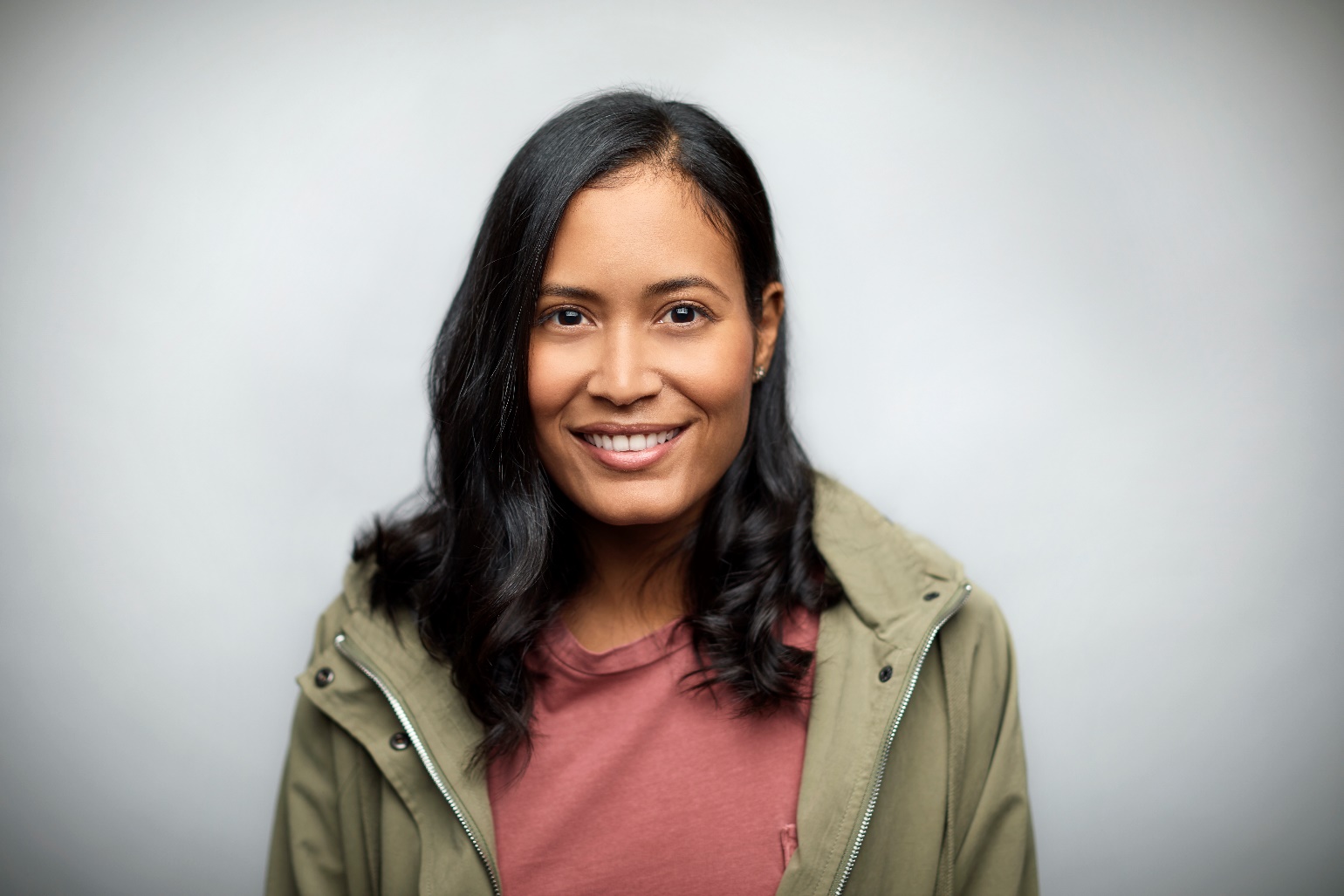 Clear communication is central to developing cultural  competency as some members have limited English proficiency  (LEP).

LEP describes a member who has an inability or limited ability to  speak, read, write or understand the English language on a level  that permits him/her to interact effectively with others, including  Transportation Providers and Healthcare Providers.
15
[Speaker Notes: Presenter
2021-04-28 14:45:08
--------------------------------------------
Clear communication is central to   developingcultural competency as some  members have limited English  proficiency (LEP).
LEP describes a member who has  an inability or limited ability to  speak, read, write or understand  the English language on a level  that permits him/her to interact  effectively with others including  Transportation Providers and  Healthcare Providers.]
Limited English Proficiency Statistics
17%
20%
One out of two  adult patients has  a hard time  understanding  basic health  information due to  a lower level of  English proficiency.
The Hispanic  population grew by  forty-three percent  in the U.S. between  2000 and 2010.
20% of the people  living in the U.S.  speak a language  other than English  in their home.
17% of the  foreign-born  population in the
U.S. is classified  as newly arrived  (2005 or later).
16
[Speaker Notes: Presenter
2021-04-28 14:45:08
--------------------------------------------
20% of the people living in the U.S.  speak a language other than  English in their home. The  Hispanic population grew by  forty-three percent in the U.S.  between 2000 and 2010. 17% of  the foreign-born population in the  U.S. is classified as newly  arrived (2005 or later).
One out of two adult patients has  ahard time understanding basic  health information due to a lower  level of English proficiency.]
Communication & Respect
Communication and respect are key to creating an inclusive and diverse  atmosphere.	Consider these basic rules of communication:
Avoid offensive language, such as racial or gender epithets. Before using a questionable term or  phrase, ask yourself “How would I feel if someone said this to me?”
Avoid offensive jokes that make fun of others. This can be construed as harassment.
Make it clear that you won’t tolerate offensive speech or behavior from others.
Treat people as individuals with unique beliefs, opinions and styles.
Be aware of how your own cultural assumptions may cause you to misunderstand another  person.
Address others in a way that shows you respect them.
Don’t assume that others will have similar values, standards, or backgrounds as you.
17
[Speaker Notes: Presenter
2021-04-28 14:45:08
--------------------------------------------
Communication and respect are key  to creating an inclusive and  diverse atmosphere. Consider  these basic rules of  communication:
Avoid offensive language, such as  racial or gender epithets. Before  using a questionable term or  phrase, ask yourself “How would  I feel if someone said this to  me?” Avoid offensive jokes that  make fun of others. This can be  construed as harassment.
Make it clear that you won’t tolerate  offensive speech or behavior  from others. Treat people as  individuals with unique beliefs,  opinions and styles.
Be aware of how your own cultural  assumptions may cause you to  misunderstand another person.  Address others in a way that  shows you respect them.
Don’t assume that others will have  similar values, standards, or  backgrounds as you.]
Language Assistance
Impacts of Cultural Influences
There are growing concerns  over health issues that affect  American society which can  differ among ethnic groups.  Each population has its own  health issues: Anglo-, Asian-,  African-, and Latino-Americans,  as well as genders.


A subculture is an ethnic,  regional, economic or social  group exhibiting characteristic  patterns of behavior sufficient to  distinguish it from others within  an embracing culture or society.
Disparities exist for a variety of  reasons.	Some of the members  you transport may encounter  barriers in the healthcare  delivery system and variations  in the medical care they receive.


Other members you transport  may suffer from a higher  prevalence of certain medical  conditions and/or may be  diagnosed at a later or more  severe stage of disease.
19
[Speaker Notes: Presenter
2021-04-28 14:45:10
--------------------------------------------
There are growing concerns over   healthissues that affect American  society which can differ among  ethnic groups. Each population  has its own health issues:  Anglo-, Asian-, African-, and  Latino-Americans, as well as  genders. A subculture is an  ethnic, regional, economic or  social group exhibiting  characteristic patterns of  behavior sufficient to distinguish  it from others within an  embracing culture or society.
Disparities exist for a variety of reasons.  Some of the members you  transport may encounter barriers  in the healthcare delivery system  and variations in the medical  care they receive. Other  members you transport may  suffer from a higher prevalence  of certain medical conditions  and/or may be diagnosed at a  later or more severe stage of  disease.]
Health & Social Disparities
Health & Social Disparities
Social determinants, such as economic and social conditions in  particular communities, may also influence members’ health status  and outcomes including:
Education
Income
Geography
Ethnicity
Sexual orientation
Disability
Gender identity and expression
21
[Speaker Notes: Presenter
2021-04-28 14:45:10
--------------------------------------------
African Americans experience disparities  with chronic conditions, access  to healthcare, and preventative  screenings, including high rates  than the general population of:  Diabetes
Obesity
Heart disease
Breast and colon cancer  High blood pressure  Stroke]
African American Health & Social Disparities
The underlying causes of African-Americans’ health  disparities have been linked to genetics, lack of  economic resources, limited access to health care,  environmental factors, and delay in treatment.

These disparities can be mitigated by community  outreach, diversity and inclusion activities, and clinical  interventions.
22
[Speaker Notes: Presenter
2021-04-28 14:45:11
--------------------------------------------
The underlying causes of African-Americans’ health  disparities have been linked to  genetics, lack of economic  resources, limited access to  health care, environmental  factors, and delay in treatment.  These disparities can be  mitigated by community  outreach, diversity and inclusion  activities, and clinical  interventions.]
Hispanic Health & Social Disparities
Health disparities affecting the Hispanic population when  compared to non-Hispanic whites in the U.S. include:
30% less likely to obtain cancer screenings
50% more likely to die from diabetes
25% less likely to control high blood pressure
Less likely to receive mental health treatment or counseling
More likely to have asthma
Higher rates of obesity
More likely to suffer from untreated dental maladies
More likely to experience medical events involving risk of death or  serious injury
23
[Speaker Notes: Presenter
2021-04-28 14:45:12
--------------------------------------------
Health disparities affecting the Hispanic  population when compared to  non-Hispanic whites in the U.S.  include: 30% less likely to obtain  cancer screenings
50% more likely to die from diabetes
25% less likely to control high blood  pressure
Less likely to receive mental health  treatment or counseling More  likely to have asthma
Higher rates of obesity
More likely to suffer from untreated dental  maladies
More likely to experience medical   eventsinvolving risk of death or serious  injury]
Hispanic Health & Social Disparities
Social disparities affecting Hispanics include:
1 in 3 Hispanics do not graduate from high school
1 in 4 Hispanics live below the poverty line
1 in 3 Hispanics do not speak English well

The underlying causes of health disparities in the U.S. Hispanic  community include:
Poverty
Inadequate access to health care
Education inequities
Language barriers
Environment factors
24
[Speaker Notes: Presenter
2021-04-28 14:45:12
--------------------------------------------
Social disparities affecting Hispanics  include:
1 in 3 Hispanics do not graduate from  high school 1 in 4 Hispanics live  below the poverty line
1 in 3 Hispanics do not speak English  well
The underlying causes of health disparities  in the U.S. Hispanic community  include: Poverty
Inadequate access to health care  Education inequities
Language barriers  Environment factors]
Hispanic Health & Social Disparities
Activities that can reduce these disparities include:
Providing education in Spanish on the importance of preventative  care and other health issues
Medical care providers enhance and expand language access  services to increase “healthcare literacy”
Increase medical care providers’ understanding of the Hispanic  population’s unique needs, cultures and experiences
Identify the diversity within the Hispanic population and understand  and respect the differences between subgroups
25
[Speaker Notes: Presenter
2021-04-28 14:45:12
--------------------------------------------
Activities that can reduce these disparities  include:
Providing education in Spanish on  the importance of preventative  care and other health issues
Medical care providers enhance and  expand language access  services to increase “healthcare  literacy”
Increase medical care providers’   understandingof the Hispanic population’s  unique needs, cultures and  experiences Identify the diversity  within the Hispanic population  and understand and respect the  differences between subgroups]
LGBT Health & Social Disparities
Lesbian, gay, bisexual and transgender people experience  disparities in health care risk, access and outcomes, such  as:
LGBT individuals experience higher rates of suicide, anxiety  disorders and substance abuse than the general public
LGBT people are more likely to be uninsured, delay medical  care and rely on emergency departments for medical care
Nearly 20% of transgender individuals have been refused  health care and nearly 30% have been harassed by  healthcare providers
LGBT people are more frequently the targets of stigma,  discrimination and violence
LGBT youth have a four-fold higher rate of assault or threats  of assault with a weapon and a three-fold higher rate of being  involved in a fight requiring medical treatment
26
[Speaker Notes: Presenter
2021-04-28 14:45:12
--------------------------------------------
Lesbian, gay, bisexual and transgender  people experience disparities in  health care risk, access and  outcomes, such as: LGBT  individuals experience higher  rates of suicide, anxiety  disorders and substance abuse  than the general public LGBT  people are more likely to be  uninsured, delay medical care  and rely on emergency  departments for medical care
Nearly 20% of transgender individuals have  been refused health care and  nearly 30% have been harassed  by healthcare providers LGBT  people are more frequently the  targets of stigma, discrimination  and violence
LGBT youth have a four-fold higher  rate of assault or threats of  assault with a weapon and a  three-fold higher rate of being  involved in a fight requiring  medical treatment]
LGBT Health & Social Disparities
The underlying causes of these disparities include:
Lack of education and training of healthcare workers
Limited clinical research on LGBT health-related issues
Restricted or non-existent health benefits
Discrimination and bias in the health care system


Disparities can be mitigated by:
Education and training of health care providers
Provisions or revision of benefits to be consistent with  current medical evidence and meet the care needs of  LGBT people
Increasing use and visibility of education, training and  clinical resources in the general public
27
[Speaker Notes: Presenter
2021-04-28 14:45:12
--------------------------------------------
The underlying causes of these disparities  include: Lack of education and  training of healthcare workers  Limited clinical research on  LGBT health-related issues  Restricted or non-existent health  benefits Discrimination and bias  in the health care system  Disparities can be mitigated by:
Education and training of health care  providers
Provisions or revision of benefits to  be consistent with current  medical evidence and meet the  care needs of LGBT people  Increasing use and visibility of  education, training and clinical  resources in the general public]
Cross-Cultural Communication
Cross Cultural Communication
When working with a wide array of people from  different cultures…
Have respect for everyone
Have respect for everyone’s traditions, norms and  other traits
Be open to new information
Treat people as individuals
Listen with empathy
Keep biases in check
Accept ambiguities
29
[Speaker Notes: Presenter
2021-04-28 14:45:13
--------------------------------------------
When working with a wide array of  people from different cultures…  Have respect for everyone
Have respect for everyone’s traditions,  norms and other traits Be open  to new information
Treat people as individuals  Listen with empathy
Keep biases in check  Accept ambiguities]
Conclusion
As a Transportation Provider, you are a critical resource allowing  the culturally diverse members you transport to have access to  essential medical care.

Because your interaction with members is relatively limited in time  and scope, you may not be in a position to engage in many of the  activities that might mitigate disparities outlined.	
However, your  engagement with this often vulnerable and fragile population  is improved significantly if you remain aware and mindful of  members’ diverse cultural backgrounds and environments.
30
[Speaker Notes: Presenter
2021-04-28 14:45:13
--------------------------------------------
As a Transportation Provider, you  are a critical resource allowing  the culturally diverse members  you transport to have access to  essential medical care.
Because your interaction with members is  relatively limited in time and  scope, you may not be in a  position to engage in many of the  activities that might mitigate  disparities outlined. However,  your engagement with this often  vulnerable and fragile population  is improved significantly if you  remain aware and mindful of  members’ diverse cultural  backgrounds and environments.]